Личные права и обязанности супругов Раздел III. Права и обязанности супруговГлава 6. Личные права и обязанности супругов
Права и обязанности родителей Раздел IV. Права и обязанности родителей и детейГлава 12. Права и обязанности родителей
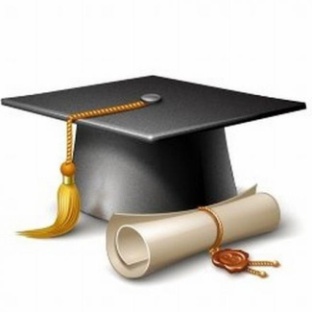 Права несовершеннолетних детейРаздел IV. Права и обязанности родителей и детейГлава 11. Права несовершеннолетних детей
Статья 55. Право ребенка на общение с родителями и другими родственниками
Статья 54. Право ребенка жить и воспитываться в семье
Статья 57. Право ребенка выражать свое мнение
Ребенком признается лицо, не достигшее возраста восемнадцати лет (совершеннолетия).
 Каждый ребенок имеет право жить и воспитываться в семье, насколько это возможно, право знать своих родителей, право на их заботу, право на совместное с ними проживание.
Ребенок имеет права на воспитание своими родителями, обеспечение его интересов, всестороннее развитие, уважение его человеческого достоинства.
Ребенок имеет право на общение с обоими родителями, дедушкой, бабушкой, братьями, сестрами и другими родственниками. Расторжение брака родителей, признание его недействительным или раздельное проживание родителей не влияют на права ребенка.
Ребенок вправе выражать свое мнение при решении в семье любого вопроса, затрагивающего его интересы, а также быть заслушанным в ходе любого судебного или административного разбирательства. Учет мнения ребенка, достигшего возраста десяти лет, обязателен.
Статья 60. Имущественные права ребенка
Статья 58.
 Право ребенка на имя, отчество и фамилию
Ребенок имеет право на получение содержания от своих родителей и других членов семьи в порядке и в размерах .
Ребенок имеет право собственности на олученные им доходы, имущество, полученное им в дар или в порядке наследования, а также на любое другое имущество, приобретенное на средства ребенка.
Ребенок имеет право на имя, отчество и фамилию.
Имя ребенку дается по соглашению родителей, отчество присваивается по имени отца, если иное не предусмотрено законами…и  национальным обычаем.
Фамилия ребенка определяется фамилией родителей. При разных фамилиях родителей ребенку присваивается фамилия отца или фамилия матери по соглашению родителей.
№20. Татьяне 13 лет. Найдите в приведённом ниже списке позиции, отражающие её правовой статус, и запишите цифры, под которыми они представлены.
1) быть заслушанной в ходе судебного разбирательства  по определению места жительства при разводе родителей
2) распоряжаться представленными родителями карманными деньгами
3) вносить вклады в кредитные учреждения и распоряжаться ими
4) заключать трудовой договор (работа курьера) с согласия родителей
5) совершать мелкие бытовые сделки
6) нести уголовную ответственность на общих основаниях.
						Ответ: 125